2025 Survey on Decriminalization of Illicit Drugs in British Columbia
Draft Report
March 7, 2025
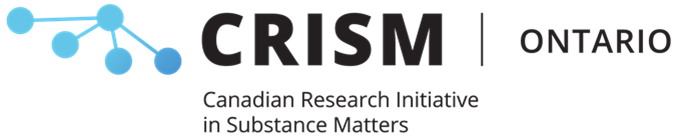 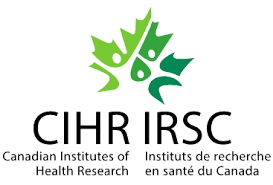 Methodology
This report presents the results of an online survey conducted on behalf of The Centre for Addiction and Mental Health (CAMH). 
The survey includes 1,200 adult (18+) British Columbians and was fielded February 12 to February 18, 2025. 
This is the second wave of fielding on this project. A substantially different baseline survey was fielded March 26 to April 1, 2024.  
Data has been weighted to reflect the British Columbia population age 18+ based on Census data for region, age, gender and education. 
The precision of Ipsos polls containing online data is measured using a credibility interval. In this case, the overall poll is accurate to within +/-3.3 percentage points, 19 times out of 20, had all British Columbia adults been polled. 
The credibility interval will be wider among subsets of the population. All sample surveys and polls may be subject to other sources of error, including, but not limited to coverage error, and measurement error.
Due to rounding, not all charts and tables in this report will add to exactly 100% and not all summary statistics will be exactly equal to the sum of their component parts.
Any statistical testing in this report is done at the 5% level.
Consent Text at Introduction
The following questions are being asked on behalf of the Ontario Node of the Canadian Research Initiative in Substance Matters (CRISM), based out of the Centre for Addiction and Mental Health (CAMH).  These questions aim to explore the general public’s perceptions of the decriminalization of illicit drugs in British Columbia. Questions will ask about your familiarity of the policy, political orientation, level of support or opposition to the policy, perceptions of community safety, and opinions on how the policy may affect various factors. 
It is your choice whether you decide to answer these questions or not. While the research team doesn’t expect significant physical or mental risks associated with study participation, some participants may be reluctant to describe their perspectives. You do not have to answer any questions you do not feel comfortable with. The information learned may help inform public health policy making regarding the decriminalization of illicit substances.  
If you have questions about this study, you can talk to the researcher who is in charge of the study at CAMH: Cayley Russell (Email: OCRINTProject@camh.ca). If you have questions about your rights as a participant or about ethical aspects of this study, you can talk to the CAMH Chair of the Research Ethics Board (REB) at 416-535-8501 ext. 36798.
Background Text at Introduction
On January 31, 2023, the province of British Columbia launched a three-year drug decriminalization initiative which allows adults aged 18+ to legally possess up to a cumulative total of 2.5 grams of opioids, cocaine/crack-cocaine, methamphetamine, and MDMA for personal use. Amounts exceeding 2.5 grams remain criminalized.
The BC government’s goals of decriminalization are to reduce the harms associated with substance use, including stigma and criminalization, as well as to support people who use drugs (PWUD) to access health and social services, ultimately redirecting them away from the criminal justice system.
1
Detailed Results
Familiarity with BC’s Policy on Decriminalization
Familiar
56%
Aware
89%
Q1.	How familiar are you with BC's policy on the decriminalization of illicit drugs?
Base: All respondents (n=1,200)
Familiarity with BC’s Policy on Decriminalization by Demos
Statistically higher
Statistically lower
Q1.	How familiar are you with BC's policy on the decriminalization of illicit drugs?
Base: All respondents (n=1,200)
Sources of Information
* added from other specify responses
Q2.	Where have you primarily received information about the decriminalization of drugs in British Columbia? (Select all that apply)
Base: All respondents (n=1,200)
Sources of Information by Demos
Statistically higher
Statistically lower
Q2.	Where have you primarily received information about the decriminalization of drugs in British Columbia? (Select all that apply)
Base: All respondents (n=1,200)
Support for Approaches to Addressing Drug Use
Total 
Support
Total 
Oppose
69%
12%
46%
25%
38%
33%
Q3.	Please indicate your level of support for each of the following approaches to addressing drug use among people who use drugs (PWUD).
Base: All respondents (n=1,200)
Support for Approaches to Addressing Drug Use by Demos
Total Support
Statistically higher
Statistically lower
Q3.	Please indicate your level of support for each of the following approaches to addressing drug use among people who use drugs (PWUD).
Base: All respondents (n=1,200)
Agreement Politics Impacts Personal Support for Decriminalization Policy
Agree
27%
Disagree
31%
Q4.	To what extent do you agree or disagree that politics, political ideologies, or politically-driven decisions influence your level of support for the decriminalization policy? 
Base: All respondents (n=1,200)
Agreement Politics Impacts Personal Support for Decriminalization Policy by Demos
Statistically higher
Statistically lower
Q4.	To what extent do you agree or disagree that politics, political ideologies, or politically-driven decisions influence your level of support for the decriminalization policy? 
Base: All respondents (n=1,200)
Agree/Disagree Statements About Impact of Decriminalization (slide 1 of 2)
Total 
Agree
Total 
Disagree
51%
17%
39%
28%
27%
41%
25%
41%
Q5.	Please indicate your level of agreement or disagreement with the following statements regarding the impact of decriminalization of illegal drugs in BC.
Base: All respondents (n=1,200)
Agree/Disagree Statements About Impact of Decriminalization (slide 2 of 2)
Total 
Agree
Total 
Disagree
20%
55%
16%
53%
15%
55%
14%
52%
* 	In 2024, agreement was 16% and disagreement was 52%. The 2024 and 2025 results are statistically consistent.
Q5.	Please indicate your level of agreement or disagreement with the following statements regarding the impact of decriminalization of illegal drugs in BC.
Base: All respondents (n=1,200)
Agree/Disagree Statements About Impact of Decriminalization by Demos
Total Agree
Statistically higher
Statistically lower
Q5.	Please indicate your level of agreement or disagreement with the following statements regarding the impact of decriminalization of illegal drugs in BC.
Base: All respondents (n=1,200)
Agreement “I support the decriminalization of illicit drugs policy in BC”
Agree
28%
In 2024, agreement was 33% and disagreement was 41%. Both changes from 2024 to 2025 are statistically significant.
Disagree
47%
Q6a.	Please indicate your level of support for the following statements: “I support the decriminalization of illicit drugs policy in BC”
Base: All respondents (n=1,200)
Agreement “I support the decriminalization of illicit drugs policy in BC” by Demos
Statistically higher
Statistically lower
Q6a.	Please indicate your level of support for the following statements: “I support the decriminalization of illicit drugs policy in BC”
Base: All respondents (n=1,200)
Agreement “Decriminalization has made me feel less safe in my community”
Agree
47%
In 2024, agreement was 43% and disagreement was 28%. The 2024 to 2025 increase in disagreement is statistically significant. The change in agreement is not statistically significant.
Disagree
22%
Q6b.	Please indicate your level of support for the following statements: “Decriminalization has made me feel less safe in my community”
Base: All respondents (n=1,200)
Agreement “Decriminalization has made me feel less safe in my community” by Demos
Statistically higher
Statistically lower
Q6b.	Please indicate your level of support for the following statements: “Decriminalization has made me feel less safe in my community”
Base: All respondents (n=1,200)
Main Benefits of Decriminalization Policy
Q7.	What, if any, do you consider to be the main benefits of the decriminalization policy? (Select all that apply)
Base: All respondents (n=1,200)
Main Benefits of Decriminalization Policy by Demos
Statistically higher
Statistically lower
Q7.	What, if any, do you consider to be the main benefits of the decriminalization policy? (Select all that apply)
Base: All respondents (n=1,200)
Main Concerns with Decriminalization Policy
Q8.	What, if any, do you consider to be your main concerns with the decriminalization policy? (Select all that apply)
Base: All respondents (n=1,200)
Main Concerns with Decriminalization Policy by Demos
Statistically higher
Statistically lower
Q8.	What, if any, do you consider to be your main concerns with the decriminalization policy? (Select all that apply)
Base: All respondents (n=1,200)
Support for Repealing Policy at End of Pilot
Q9.	At the end of the decriminalization policy’s pilot period (January 31, 2026), would you support or oppose repealing the policy?
Base: All respondents (n=1,200)
Support for Repealing Policy at End of Pilot by Demos
Statistically higher
Statistically lower
Q9.	At the end of the decriminalization policy’s pilot period (January 31, 2026), would you support or oppose repealing the policy?
Base: All respondents (n=1,200)
Familiarity with Amendment Banning Public Drug Use and Possession
Familiar
32%
Aware
68%
Q10.	In May 2024, a policy amendment was introduced to ban the public use and possession of any amount of these substances. Possessing and using 2.5 grams or less of the above-mentioned drugs in private places remains decriminalized. How familiar are you with BC’s recent amendment to the original decriminalization legislation now banning public drug use and possession?
Base: All respondents (n=1,200)
Familiarity with Amendment Banning Public Drug Use and Possession by Demos
Statistically higher
Statistically lower
Q10.	In May 2024, a policy amendment was introduced to ban the public use and possession of any amount of these substances. Possessing and using 2.5 grams or less of the above-mentioned drugs in private places remains decriminalized. How familiar are you with BC’s recent amendment to the original decriminalization legislation now banning public drug use and possession?
Base: All respondents (n=1,200)
Support for Amendment Banning Public Drug Use and Possession
Agree
60%
Disagree
11%
Q11.	Please indicate your level of support for the following statement: “I support the decriminalization policy amendment banning public drug use”
Base: All respondents (n=1,200)
Support for Amendment Banning Public Drug Use and Possession by Demos
Statistically higher
Statistically lower
Q11.	Please indicate your level of support for the following statement: “I support the decriminalization policy amendment banning public drug use”
Base: All respondents (n=1,200)
Impact of Public Use Amendment on Support for Decriminalization
Increased
Support
18%
Decreased
Support
13%
Q12.	Has the decriminalization policy amendment banning public drug use affected your level of support for decriminalization?
Base: All respondents (n=1,200)
Impact of Public Use Amendment on Support for Decriminalization by Demos
Statistically higher
Statistically lower
Q12.	Has the decriminalization policy amendment banning public drug use affected your level of support for decriminalization?
Base: All respondents (n=1,200)
Impact of Public Use Amendment on Feelings of Community Safety
Safer
19%
Less Safe
15%
Q13.	Has the decriminalization policy amendment banning public drug use affected your feelings of safety in your community?
Base: All respondents (n=1,200)
Impact of Public Use Amendment on Feelings of Community Safety by Demos
Statistically higher
Statistically lower
Q13.	Has the decriminalization policy amendment banning public drug use affected your feelings of safety in your community?
Base: All respondents (n=1,200)
1
Weighted sample profile
Weighted Sample Profile
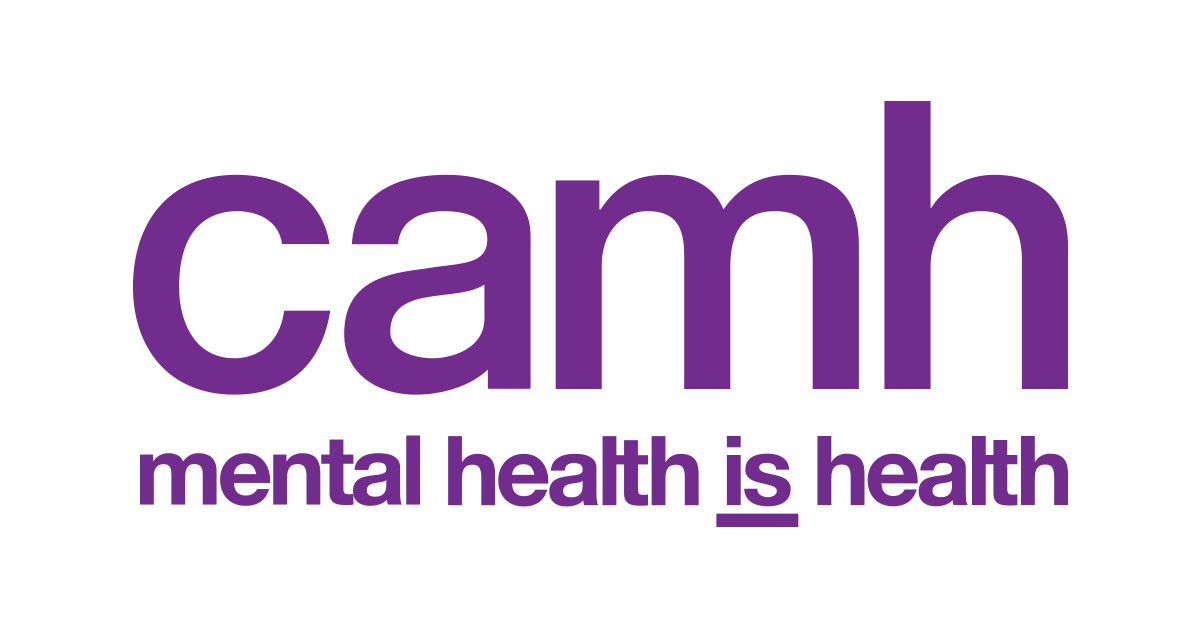